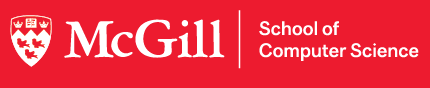 S
Computer Science Program Orientation
CS Undergraduate Student Affairs Coordinators 
Liette Chin liette.chin@mcgill.ca  
Teresa (Tess) Pian teresa.pian@mcgill.ca
June 2023
[Speaker Notes: Are your classroom colors different than what you see in this template? That’s OK! Click on Design -> Variants (the down arrow) -> Pick the color scheme that works for you!

Feel free to change any “You will…” and “I will…” statements to ensure they align with your classroom procedures and rules!]
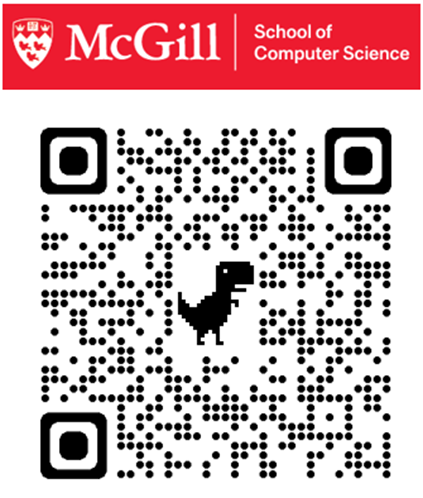 CS Program Organization
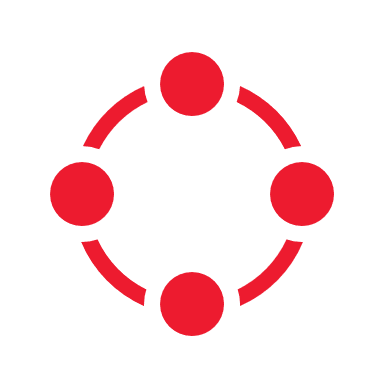 A common set of Core courses (for all Majors, Minors, and Joint programs), covering basic programming, algorithms, and math.

A set of Complementary courses to choose from, which give flexibility to specialize. 
Graphics, databases, AI, networks, and more! 

Beyond core and complementary courses, Elective courses – electives can be taken in (almost) any department.
You can take more CS courses, general interest courses, all kinds of things.
First CS Course at McGill
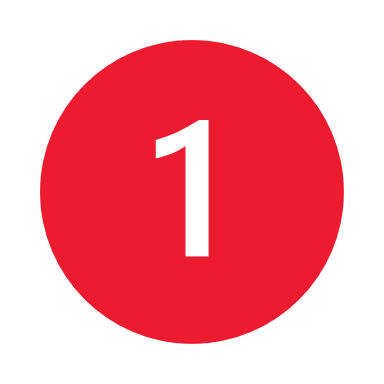 If you have a lot of experience programming, or have taken programming classes before, take COMP 250
If you have never programmed before or have minimal experience, take COMP 202 (or COMP 204 or COMP 208)

NOTE: COMP 202/204/208 cannot be taken for credit after you have taken COMP 250. You can NOT take COMP 202 and COMP 250 at the same time (and you cannot get credit for both if you do it).
COMP 202/204/208Which one is right for me?
All of them cover roughly the same material, using Python. 
COMP 202: can be taken by any student at McGill
Only requires CEGEP level (or equivalent) math – Calc 1&2, Linear Algebra
It is a Complementary course in the U0 Freshman Program.
COMP 204: can be taken by students with a background in life sciences
BIOL 112 is a prerequisite, and you have to be comfortable with the basics of cell biology and genetics. 
COMP 208: part of several B.Eng. and some B.Sc. programs in the physical sciences 
MATH 141 ‘Calculus 2’ (or equivalent) is a prerequisite and MATH 133 ‘Linear Algebra and Geometry’ is a co-requisite.
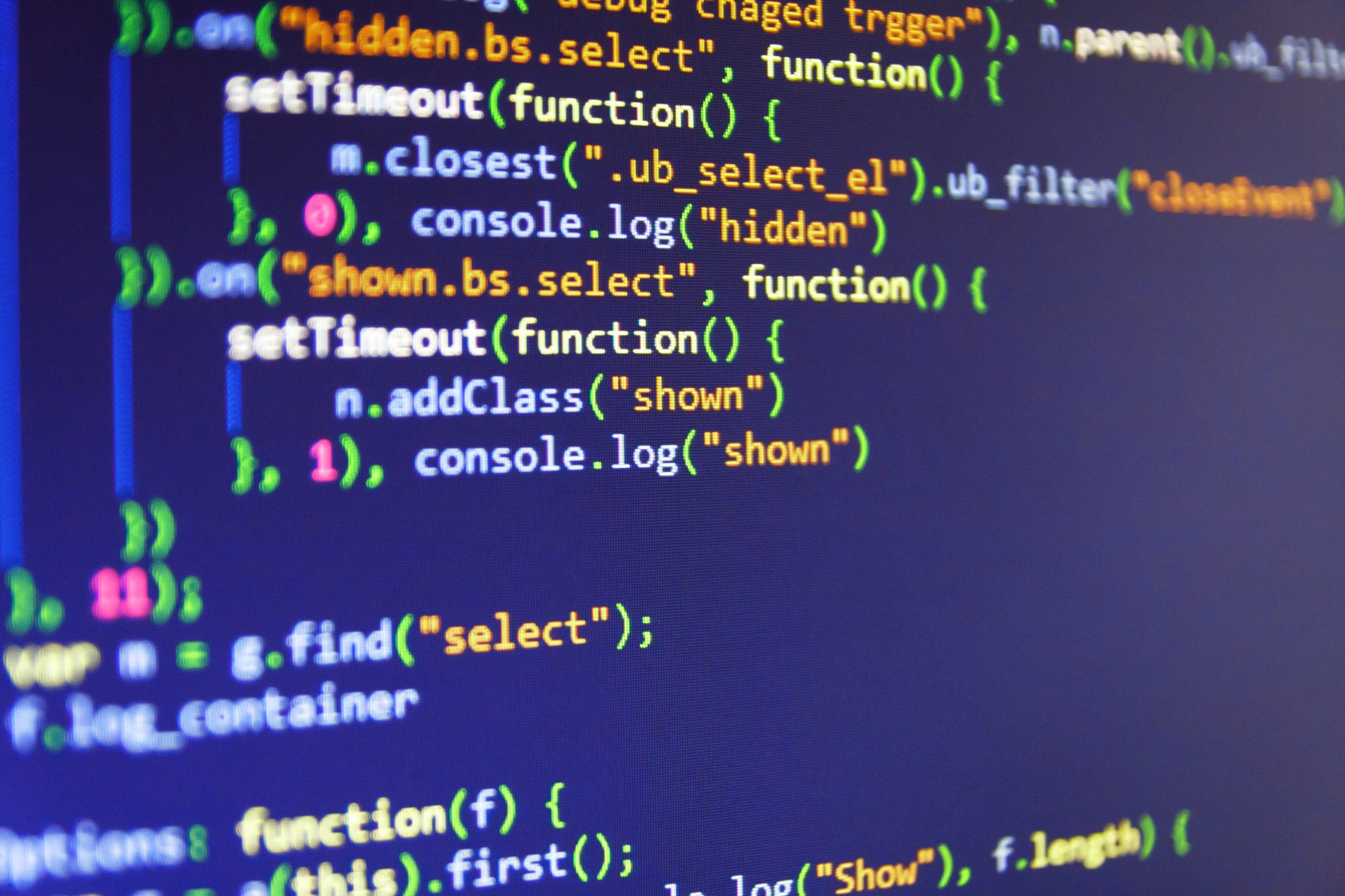 What courses should I take in first year?
Depends on if you were admitted as a U0 or U1 student

U0
You are coming from high school
with no advanced credits (or less than 30 credits)
You start with the Freshman Program 

U1
You have advanced credits from CEGEP/ IB /AP
You go straight into your Major program
First, a word about workload
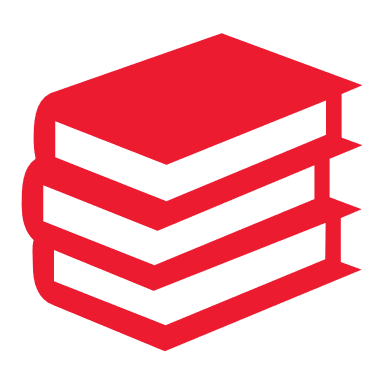 1 credit in a course translates to about 3 hours of work per week
3 credit course = average workload of 9 hours a week (including class time)
So 5 courses with 3 credits each means 45 hours of work per week! 
It is perfectly normal to take 4 courses (about 36 hours per week) to have time for extra-curriculars, clubs, etc.
Not all courses are the same difficulty – a higher course number does not necessarily mean the course is more difficult, just that it requires more background
Many CS courses involve programming assignments or projects, which can be time consuming 
Overall, be aware of your limits and don’t overload and overwork yourself in a semester. You need time to live!
Second, a word about ‘vision’
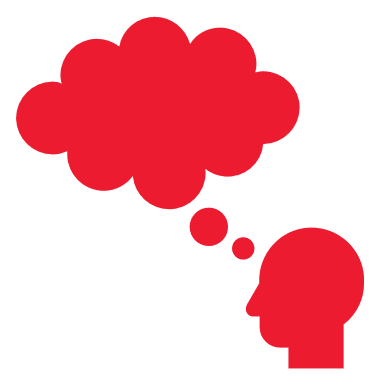 If you know what you want to do after you graduate McGill (it’s ok if you don’t know for sure yet!), then:

Look at the 400-level & 500-level courses you would like to take, and work backwards looking at prerequisite 200-level & 300-level courses

You will see a path emerge for the courses you should take to get there!
U0: Freshman Program (Arts and Science)
The Freshman Program is a 30 credit program you must complete before you can take classes for the Major you want
You have to take 30 credits from a specific list of Freshman courses 
Requirements differ depending on which ‘Group’ you were admitted in
	Science Freshman courses - Arts Freshman courses

If you want to study CS or Software Eng in your second year, make sure you take these Freshman courses in U0:
		COMP 202 Foundations of Programming (3 credits)** /COMP 204/COMP 208
	**Even if you have experience programming, we recommend taking COMP 202 in U0
		MATH 133 Linear Algebra (3 credits)
		MATH 140 Calculus 1 (3 credits)
		MATH 141 Calculus 2 (4 credits)
NOTE: these reccomended courses only add up to 13 credits – you still need to take 17 credits of other Freshman courses to complete the 30 credits total required
U1: No or Minimal Prior Programming
**Only applicable if you are starting as a U1 student or did not take COMP 202 in U0**
FALL: COMP 202/ 204/ 208 + two MATH courses + electives (like classes for a Minor)

WINTER: COMP 250 + COMP 206 + one or two MATH courses + electives

MATH courses to take in U1 (either semester):
	MATH 240, MATH 222, MATH 223
U1: Prior Programming Experience
FALL: COMP 250 + COMP 206 + MATH 240 + electives and/or another MATH course
**you must take MATH 240 before COMP 251 – no exceptions

WINTER: COMP 251 + COMP 273 + one or two MATH courses + electives

MATH courses for U1: 
	MATH 240, MATH 222, MATH 223
Understanding prerequisites for core Computer Science classes
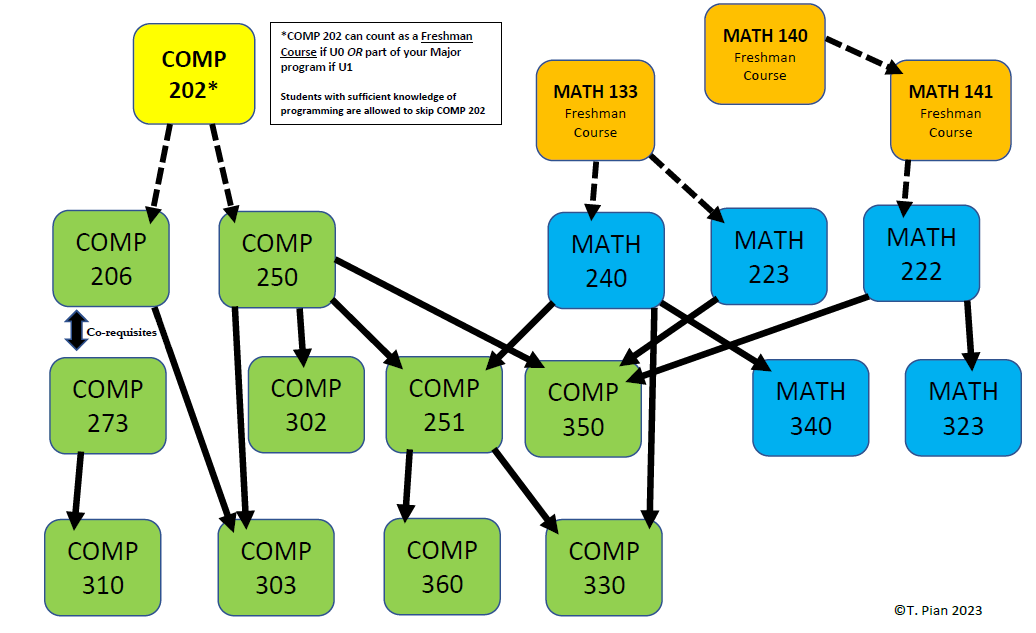 **Prerequisite is a course that you must take BEFORE another course - because the content of the prerequisite course is necessary for the following course
Registering for Courses
Once registration starts, you can add courses for *both* Fall and Winter semesters
You have until the end of the Add/Drop period (second week of classes) to register for whatever courses you want
Add/drop deadline for Fall courses is in September - Add/drop deadline for Winter courses is in January 
If the class you want to register for is full, sign up for the waitlist if there is one
Minerva will notify you when a spot opens and you are at the top of the waitlist. Waitlist how-to: https://www.mcgill.ca/students/courses/add/waitlisting 
Always check Minerva for the most accurate course information, like times, locations, prerequisites, open spots 
VSB is a good tool for figuring out your overall schedule, but it’s not always accurate
If you have course registration issues, email Teresa (Tess) Pian teresa.pian@mcgill.ca
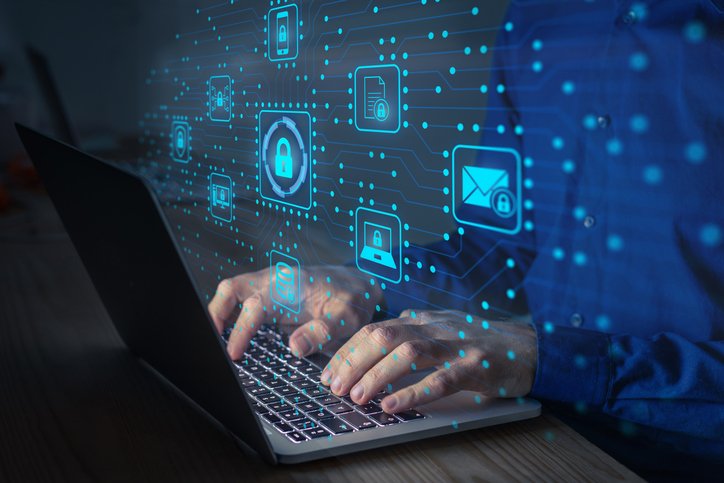 CS Programs 
& Degree Options
Major vs. Honours vs. Liberal (Science)
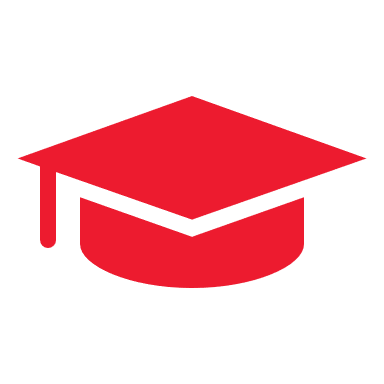 Computer Science or Software Engineering Major (63 credits) 
CS Honours (75 credits)
Honours courses have a few different required courses, a research project, and require more CS credits
GPA must always be 3.0 or above
CS Liberal Program (45 credits) 
Liberal Program in Software Engineering (49 credits) 

Details of all program requirements are on the CS website, and you can select your program directly on Minerva!
Joint Programs
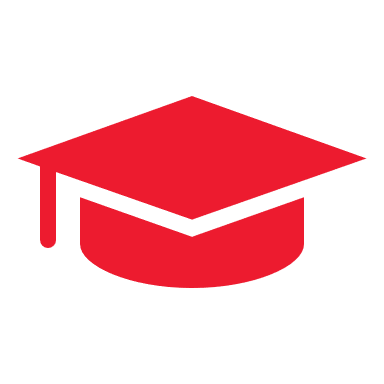 Interested in doing two Majors? Computer Science offers specific joint programs:
CS & Biology (74 credits)
Mathematics & CS (72 credits)
Statistics & CS (72 credits) 
Physics & CS (66 credits) 
Joint programs require less credits than two separate majors, but still have the same core courses for each major.
CS Minor
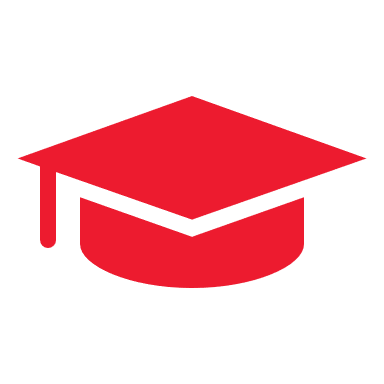 Want just a little bit of CS in your degree? Do a CS Minor 
24 credits for Science, 18 credits for Arts 
Use the CS Minor Form to declare and plan your Minor
To get the relevant Minor Form for your degree, email Liette Chin (Liette.chin@mcgill.ca) with your student ID number, current degree, and faculty
Send the PDF with your course selections to the Minor Advisor for approval, email minor-advisor@cs.mcgill.ca  
See the whole procedure here: https://www.cs.mcgill.ca/undergrad/specializations/minor/ 

You can select your Minor on Minerva, but you should declare the Minor at the beginning of U2 or earlier
Major Concentration CS or SE (Arts)
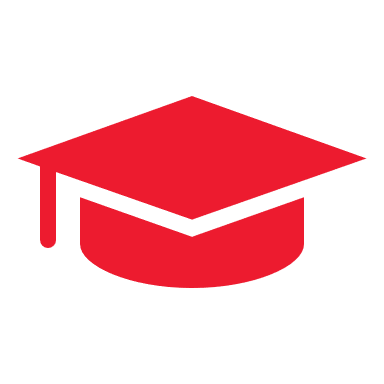 For students in a Bachelor of Arts:
Major Con. in Computer Science or Software Engineering (36 credits
The same core courses as the Bachelor of Science CS and Software Engineering programs, just with less required credits

Add on the Supplementary Minor Concentration in CS (18 credits) for a more robust program and more complementary course credits
Major Concentration in CS (36 credits) + Supplementary Minor in CS (18 credits) = 54 CS credits total - almost equivalent to a CS Major
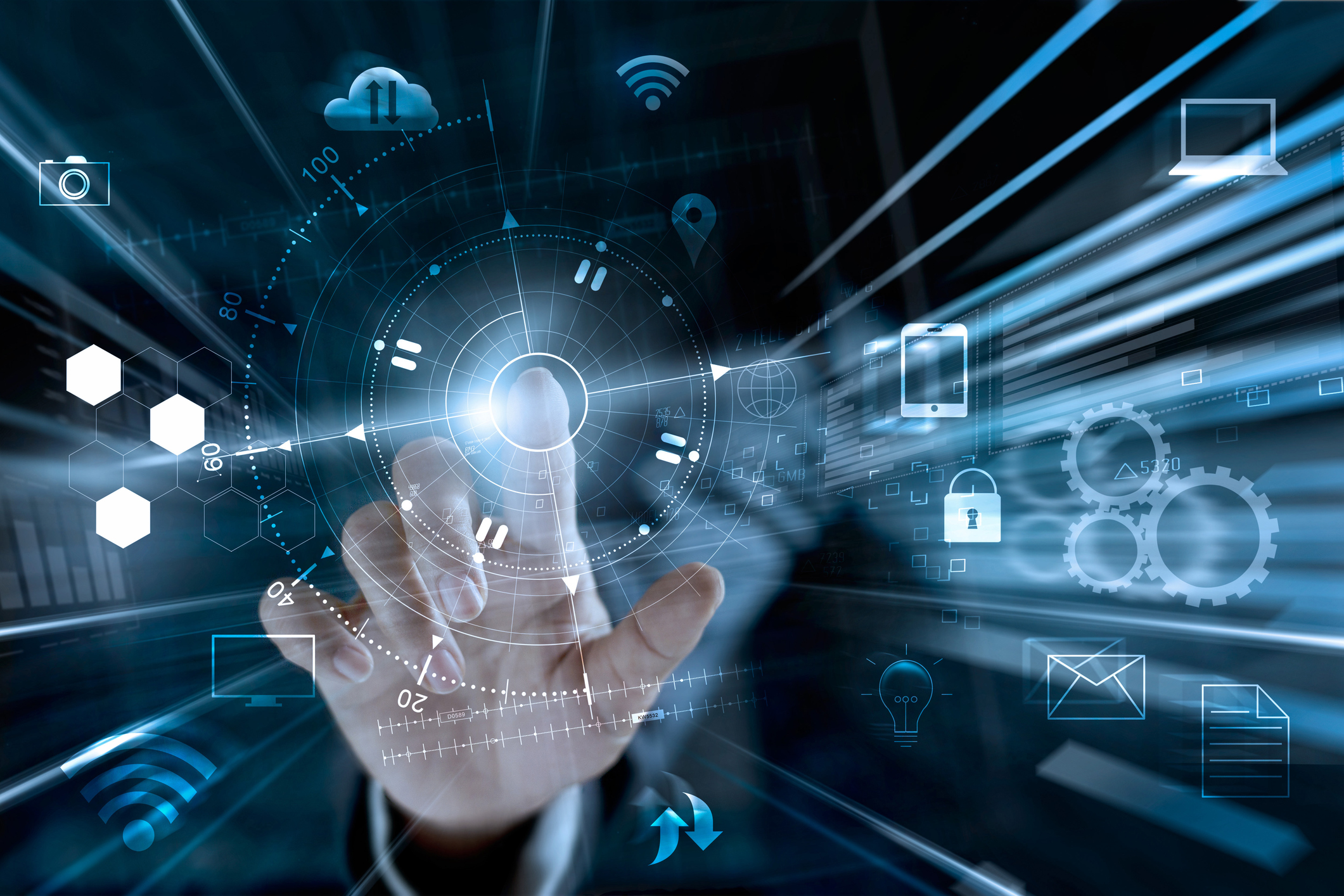 Diversify your Degree
Internships
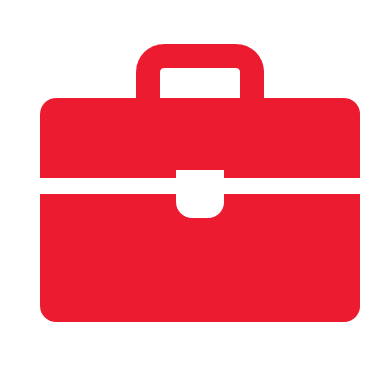 Internships are paid positions related to your field of study 
Many students choose to do internships to get real-world work experience!
They can be done after you finish U1
Industrial Practicum – 4 month internship 
Internship Year in Science (IYS) – 8, 12, or 16 months 
More info:
For B.Sc. students ifso.science@mcgill.ca 
For B.A. students https://www.mcgill.ca/arts-internships/
Research Opportunities
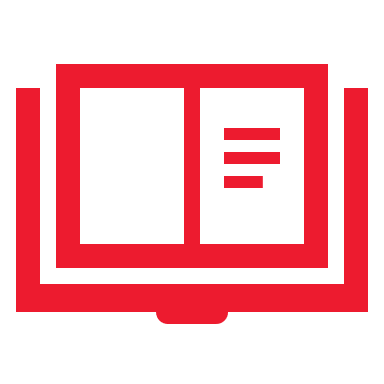 Research courses are available in the Fall, Winter, or Summer (COMP 396, COMP 400 etc.) 
Under the supervision of a professor, you work on a project and summarize your findings at the end
You receive credits and a mark on your transcript 
Summer research awards
Similar to research courses, but you get $ instead of credits
NSERC USRA for all students, SURA for Science students, and ARIA for Arts students
Part-time research for $, or volunteering in Fall, Winter, or Summer
You could have your own project, or could help in a professor’s existing lab
Career Advice
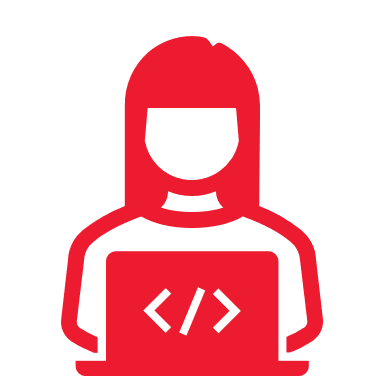 Check out the Career and Placement Centre (CAPS) for Computer Science and Software Engineering jobs 
Special events organized with companies, like the Tech Fair twice a year (September and January)
CV and interview advice offered
Job and internship postings on https://caps.myfuture.mcgill.ca/ 
On-campus jobs available through the work-study office
Great events by McWics and CSUS!
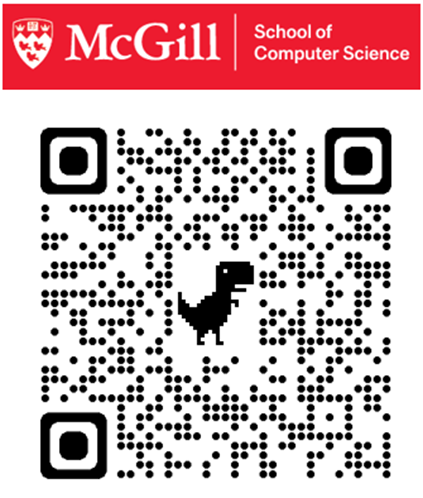 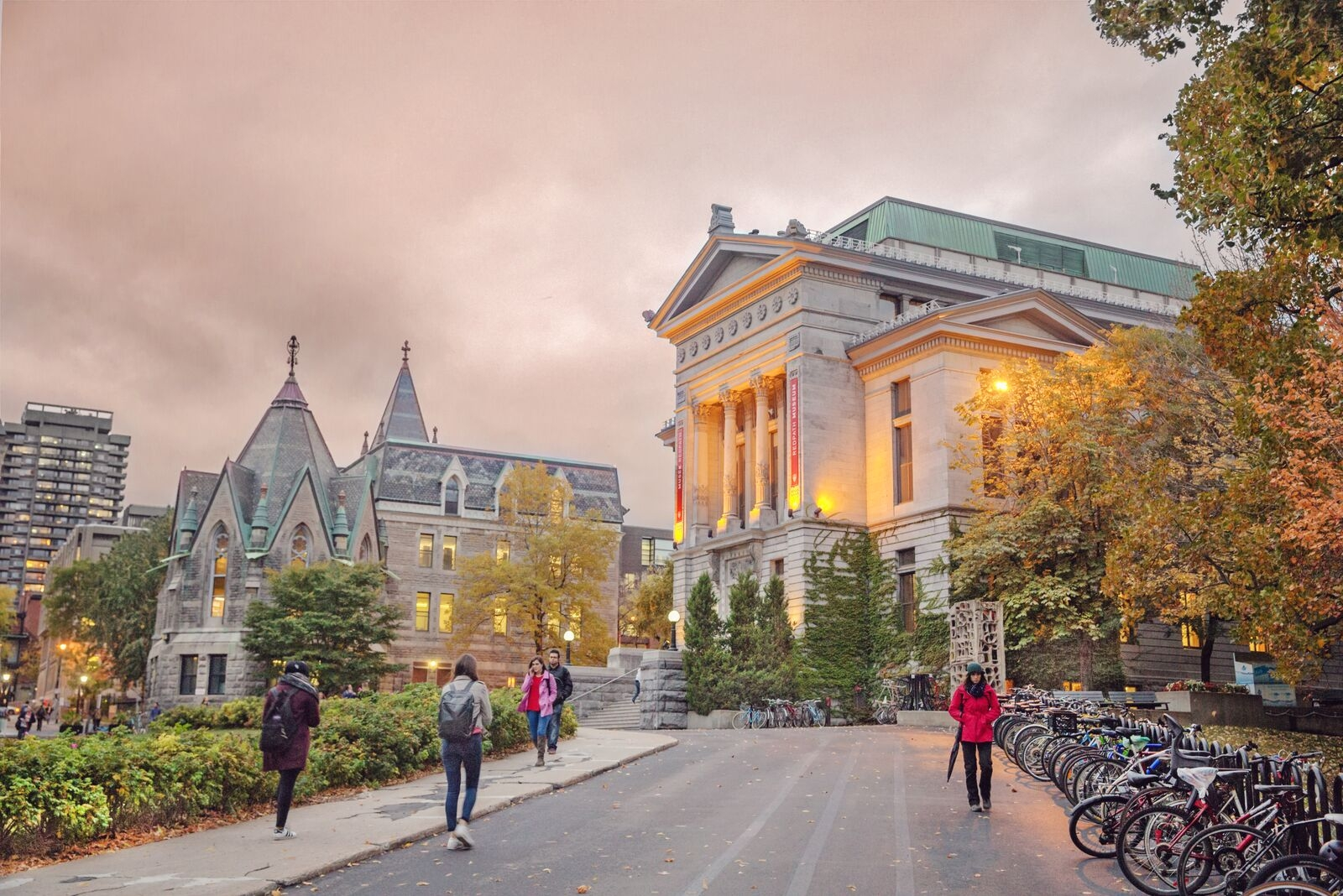 Important Things to Know
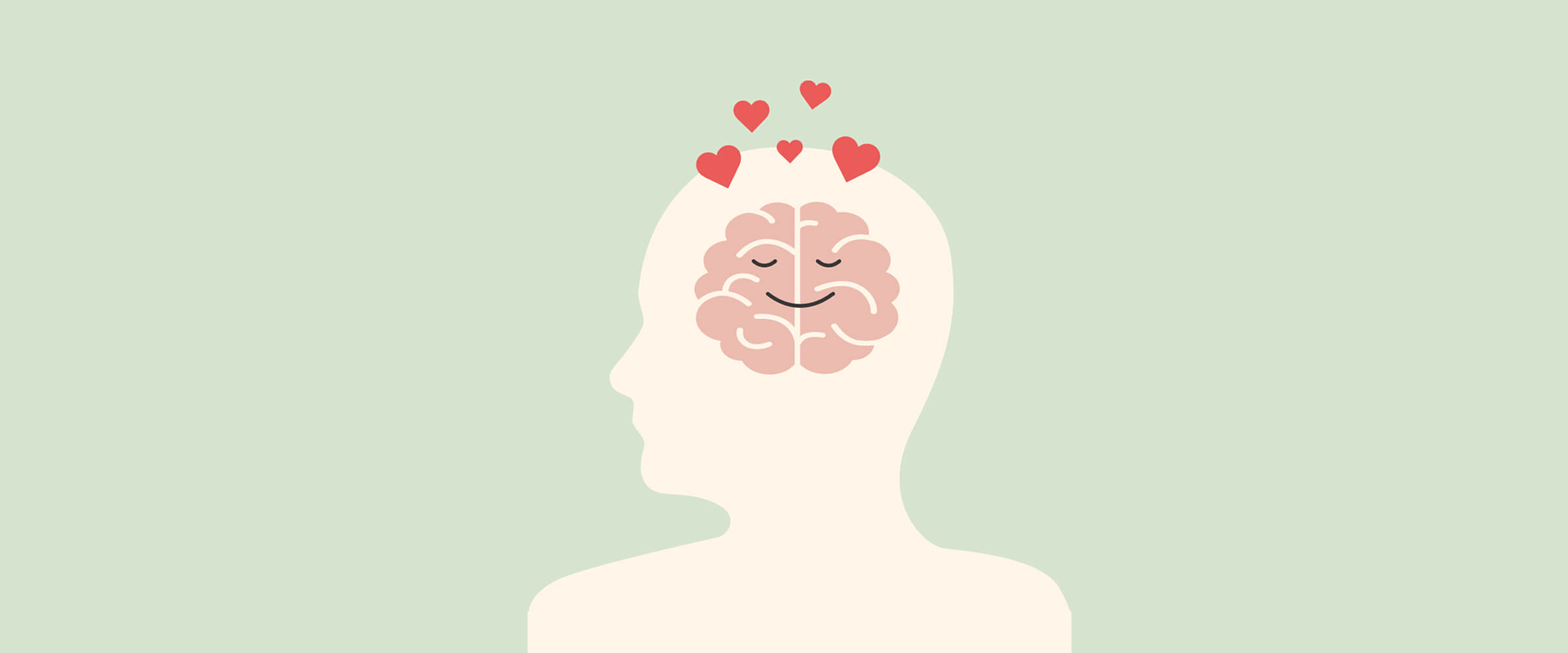 Take Care of Yourself!
Your mental and physical health are more important than school
The Student Wellness Hub is your one-stop-shop for health and wellness services, health promotion activities, and more https://www.mcgill.ca/wellness-hub/ 

They have extensive program and support offerings, Self-Help tools, and an off-campus Health and Wellness Resource Map
Workshops on time management, mindfulness meditation, research skills, effective studying… whatever you need
Questions? Concerns? Ask an Advisor
Don’t be afraid to reach out to an academic advisor if you have any questions about your program requirements or degree progression – they’re here to help! 
Advisors with the Faculty of Science (SOUSA) – for general questions and about the Freshman Program: https://www.mcgill.ca/science/undergraduate/advice/sousa 
CS Advisors: https://www.cs.mcgill.ca/undergrad/program/advising/ 
General questions: contact Teresa (Tess) Pian teresa.pian@mcgill.ca 
Questions about COMP 202 and COMP 250, or U0: email Prof. David Becerra david.becerra@mcgill.ca 
Questions about U1 and U2: email Prof. Joseph Vybihal jvybihal@cs.mcgill.ca 
For a Degree Audit (to see if you are fulfilling your program requirements): contact Liette Chin liette.chin@mcgill.ca
Email Etiquette
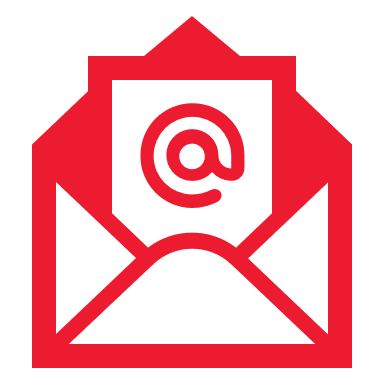 Don’t be afraid to reach out to professors or staff, but do it properly so that you get the best result! 
Use your McGill email 
Always include your McGill Student ID Number 
Be polite and professional – Hello Prof. LastName, Dear Mr./Ms. LastName
Be concise – ask your questions and be direct about what you need, don’t send a super long email with every single detail (if we need to know more, we will ask!) 
When emailing about a specific course, put that course code in the subject line.
Be patient – do not send multiple emails or re-send emails, we respond as soon as we can! There are over 4,000 students taking CS courses, that’s a lot of questions and concerns to answer.
Follow-up only if you don’t receive a response after over a week.
More tips: https://www.mcgill.ca/onboardingcentral/files/onboardingcentral/student_email_etiquette_tips.pdf
Library Resources
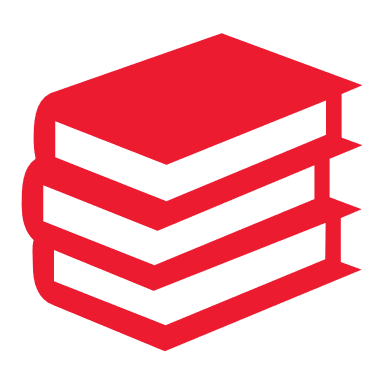 Course reserves = your textbooks! mcgill.on.worldcat.org/courseReserves/landing
You can access the whole library catalog online at www.mcgill.ca/library/ 
Schulich Library of Physical Sciences is closed, but you can find all the same resources at the Humanities and Social Sciences Library 
Not just books! The McGill Library has many useful resources for you 
Printing
Workshops (on research skills, citations, writing papers etc…)
Book a study room or a space to Zoom
Jennifer Zhao (Jennifer.zhao@mcgill.ca) is the Library Liaison for CS and ECE. She can help you:
Use the library’s collections, services, and spaces
Search for research literature
Manage and cite references
Manage research data
And more! 
Find all Library service and open hours here: https://mcgill.ca/x/ovn
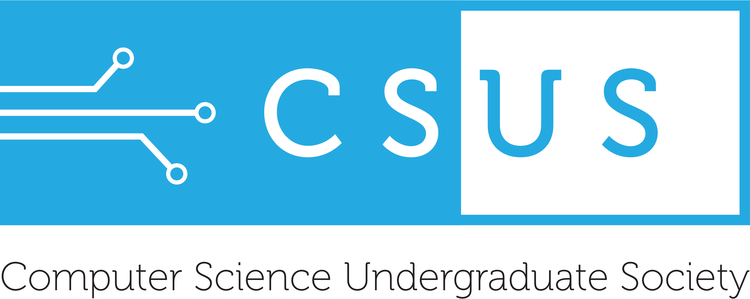 They have amazing information and resources for:
Help desk & free peer tutoring
Mental health support and resources
Sustainability 
Equity 
Research opportunities
Internships 
Industry mentorship

CSUS is a great way to get involved and meet other CS students
First year council positions!
Weekly study nights
Hackathons
Connections to other CS student clubs!
For students & by students!

https://mcgill-csus.ca/
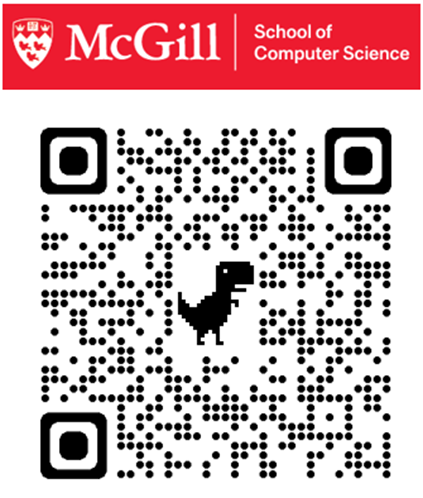